GNA [Global] Virtualization ArchitectureWG
Status Update   June 2019
Tallinn, Estonia
Jerry Sobieski (NORDUnet)
Status update:
Mission Review
Progress toward deliverables
Working group make up and evolution
Pilot projects and demonstrators
Original Mission – Jan 2018:
Define a virtualization model for End to End Deterministic Virtual Circuits
Define a comprehensive network virtualization model

Deliverables:
A [short] high level document describing the proposed virtualization architecture 
A more detailed document covering key topics of the architecture
Pathfinder/demonstrator project(s) that GNA participants could participate in to demonstrate and validate the architecture and inform further work.
Progress:
“Doc1”: Short, high level architecture overview
GNA Network Virtualization Position Paper,   Dec 2018

“Doc2”:  A more detailed architecture desdcription with use cases
GNA Network Virtualization Architecture and Pathfinders
In draft, expected release [late] Aug 2019.

The WG now has a consensus notion of how we ought to define ”virtualization” and the basic architectural design principles
This still needs refinement, community resonance, and condensed into Doc2
Use cases for demonstrator/pathfinder project in 2019
Working Group
The Working group was originally populated by participating GNA organizations at the Berkeley Jamboree (Jan 2018)
Jerry Sobieski, (NORDUnet, WG Chair)
Susanne Naegele-Jackson (DFN/FAU Erlangen)
Chin Guok (ESnet)
John MacAuley (ESnet)
Dale Finkleson (Internet2)
Tom Lehman (MAX)
Rick Havern (GEANT)
Expansion in 2019 – get a broader input – and a broader consensus
Marcos Schwartz (RNP)
Specific SMEs from APAC (JP, KO, Oceana) 
Reach out specifically to network intensive science communities:  E.g. HEP/LHC, *RP, etc.
Suggestion to issue an open invitation to any interested [knowledgable] persons/organizations  - who have time and are willing to make results
Why virtualization?
Virtualization allows us to define network services independently from the network infradtructure.

Flexibility to deliver network capabilities (broadly construed) that the evolving global user communities require

Efficiency in using the capex investment to deliver those services

Ability to Introduce a range of innovation easily with minimal risk
30 second concept:
Virtualization is the abstraction of a network component or capability away from any particular physical implementation.
We define a service object in terms of their delivered behavior, not underlying infrastructure capabilities
Virtualization allows us to specify the networked services and network architectures we want or need. 
Virtualization allows us to decompose network capabilities into a set of basic atomic service objects:  
These atomic service objects become the building blocks to then reconstruct a more agile and flexible advanced network architecture, and sophisticated new services.

The Network Services Interface (NSI) is recommended for end to end deterministic virtual circuit provisioning
Note: NSI still requires work to define an NSI compliant service verification and monitoring model, and a conformant operational inter-domain fault analysis/notification/mitigation model to deliver a rich global high availability service
A “Generic Virtualization Model” provides a common object model that defines the form of all virtual service objects, and allows them to be manipulated (i.e. orchestrated) with a common/shared set lifecycle primitives 
This is an extension of and a superset of the NSI architectural principles
Example virtualized objects
A conventional network diagram
Virtualized network service objects
Virtual Switch
Virtual Port
Switch
X1
Virtual Port
Link
L1
L2
Virtual Circuit
Host
Host
Adjacency 
  relationship
H2
H1
Virtual Machine
Example virtualized objects
Composable Services, “Composite” virtual service objects, Functional Service Graphs
encap
FW
L1
Policer
Load Balancer
encap
FW
shaper
FW
encap
Use cases and planned Pilot Demonstrators
In 2019 H2 we plan to develop a Pilot project to demonstrate several Network Virtualization use cases:
End to end multi-domain deterministic virtual circuits
PIMP-My-Circuit open exchange point policy assertion
Optimized L2 multi-domain broadcast domain

Participants
NORDUnet, DFN, NL, CESNet (tbc), GEANT (tbc)
Internet2, FIU, Scinet (SC19-XNET), Ciena, TAMU (tbc), GPN (tbc)
RNP
ANA (MOXI, NL, NORDUnet) – tbc, 
Many others we would like to 
Timeline:  First public demos by CY19-Q4 @ SC19
Continue expanding the global collaboration into 2020.
Virtual Connection Service - NSI
NSA
STP “Curacao:Z”
NSA
NSA
NSA
Z
STP “Aruba:A”
A
Y
W
B
D
D
A
J
X
K
C
B
C
Open 
Exchange 
Point “Fiji”
NSI Connection Service domains
Curacao
Aruba
Bonaire
….
….
Virtualized IP network (example)
ANA1
NYC
AMS
Virtual Router
Virtual Router
AMS
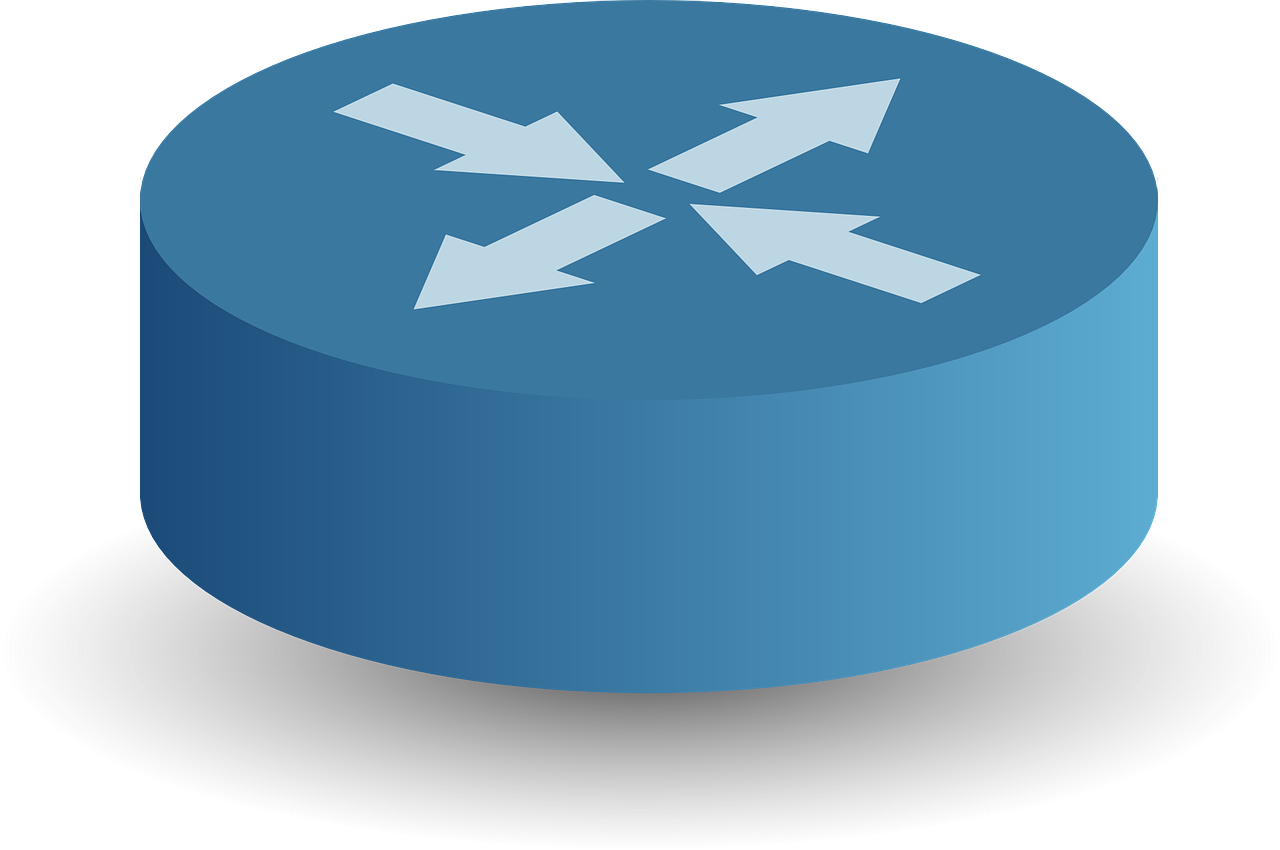 NYC
ANA1
Virtual Circuit
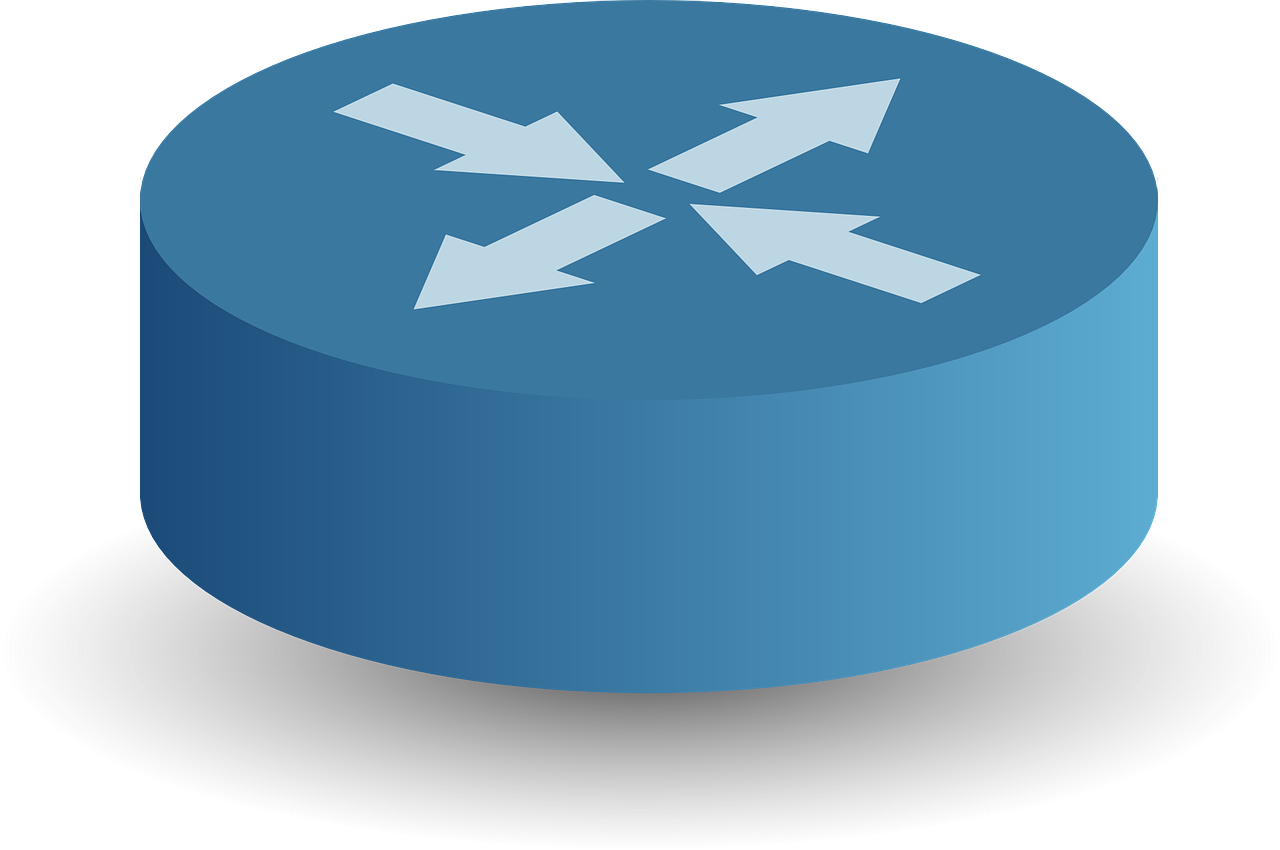 BEL2
BEL2
CAR3
CAR3
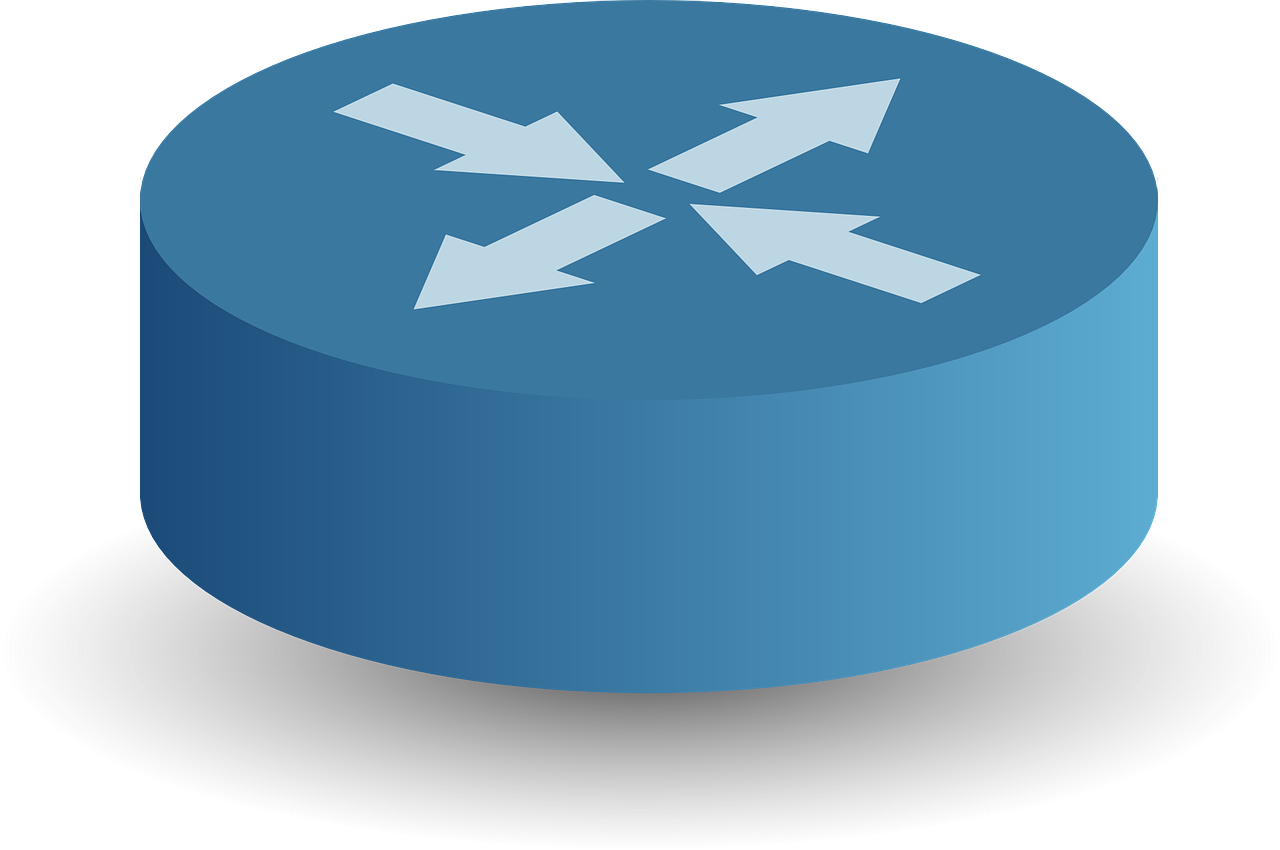 SAO
Virtual Circuit
Virtual Circuit
SAO
Virtual Router
Multi-Point Layer-2 Broadcast Domain virtual object: “MPL2BD” composite class
“CTL1” VM  resources
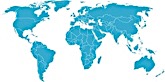 “SX1” virtual switching point located in: NYC
Link resources
CTL1
“SX3” 
mapped to:  AMS
MANLAN
NetherLight
SDN
Switching 
resource
AMLight
SAO
Link resources
SX1
SX3
SX2
An example distributed collaboration  research platform - *RP
Site 3
Site 1
Site 4
Site 5
Site 6
Site 2
Conventional Open eXchange Point
Manually provisioned 
Inter-Customer VCs
OXP
Switch
Inter-Customer VCs
Customer owned hardware routers/switc hers  installed at OXP
Colo space, power, maintenance, E&H support, etc.
WAN links
PIMP-My-Circuit @ Open eXchange Point(Please Implement My Policy)
NSI OXP Connection Service Domain
Dynamic 
Inter-Customer VCs
Aruba
NSA
Local GVM Platforms
Remote GVM Platforms
OXP
Switch
ONOS/VM
ONOS/VM
ODL/VM
Faucet/VM
Inter-Customer VCs
User managed VMs 
SDN Controllers
Policy Enforcement Point 
User managed VSC instances
Controller VCs
Transit NSI Domain(s)
Transit 
NSI Domain(s)
WAN links (could be dynamic NSI VCs also)
Generic  Virtualization ModelA candidate architecture for virtualized services
Upper layer 
Services/clients
and network orchestration
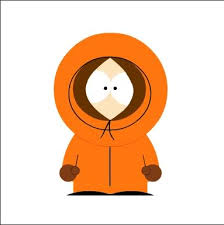 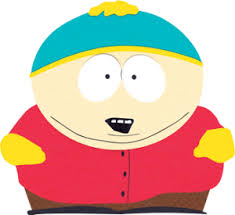 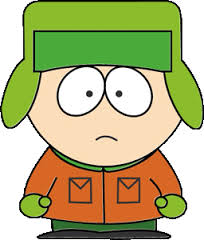 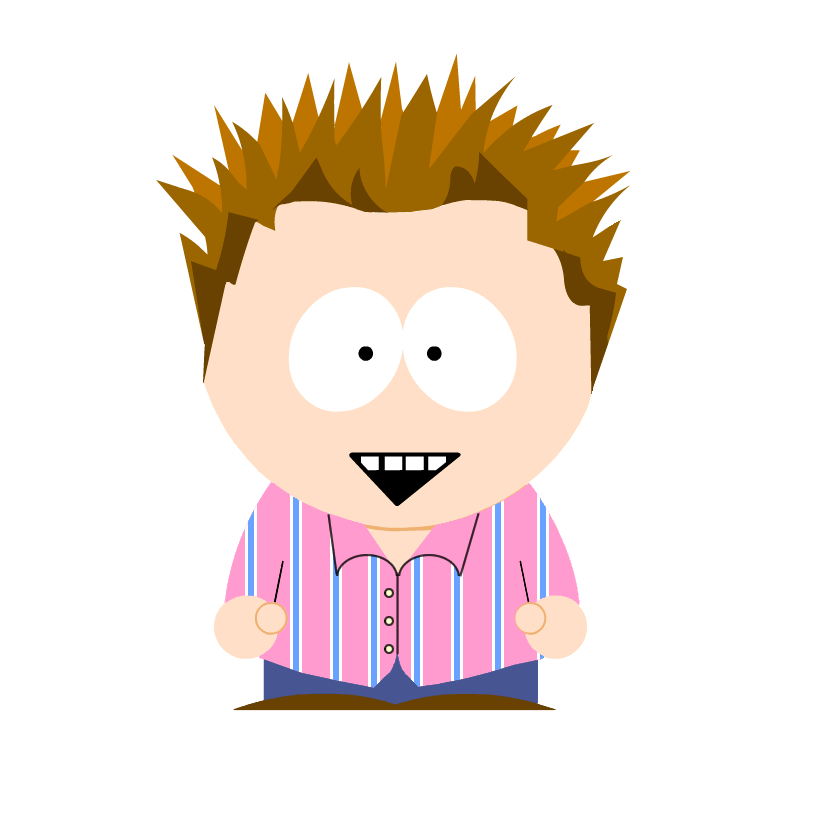 Scientists
 (e.g. xRP)
GVM API
Other “Users”
(broadly construed)
GVM API
Compute
GVM
GVM
GVM
GVM API
GVM API
Virtualized 
Resources
Layer
Switching/Forward
Storage
Circuits
FTL X
FTL Z
FTL Y
Open Exchange Point  A
OXP C
OXP B2
OXP B1
NSI service domain 
Aruba
NSI service domain 
Bonaire
NSI service domain
Curacao
16
Global Virtual Network Environments
GVM SDiX Virtual Environment 
“Beta”
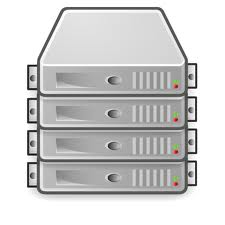 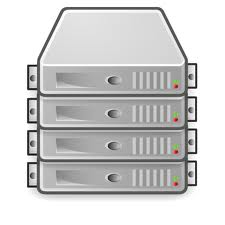 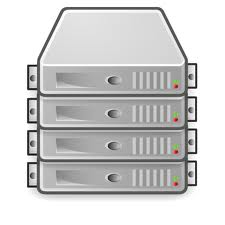 Lab B
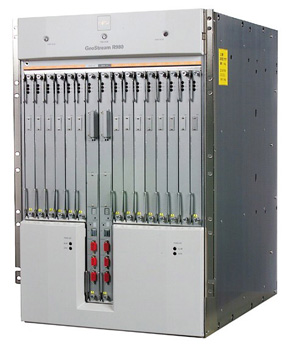 `
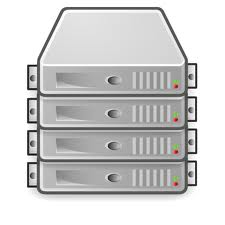 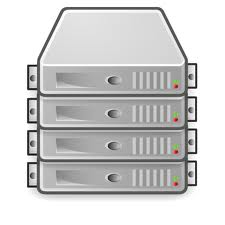 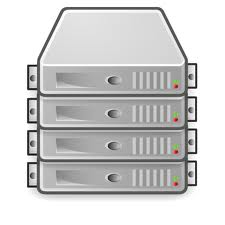 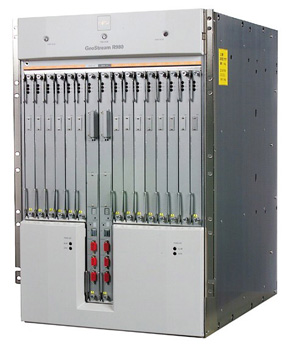 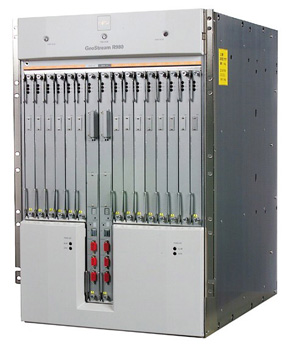 Lab C
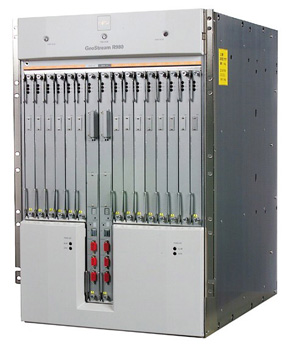 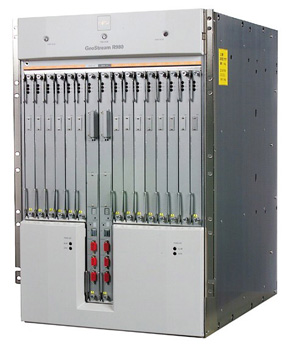 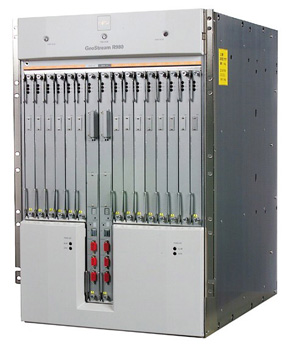 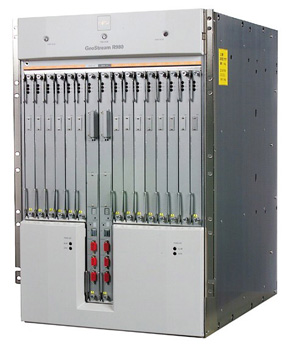 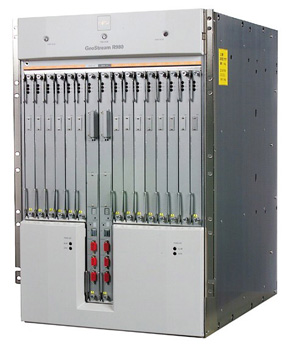 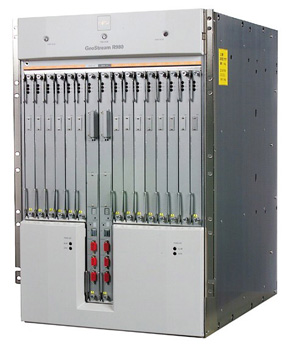 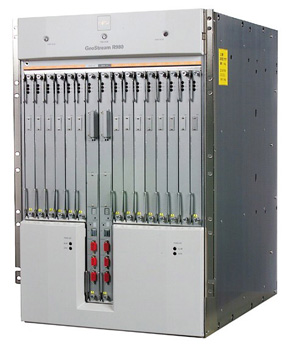 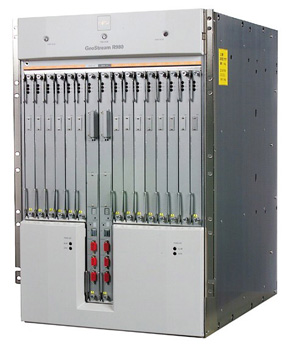 Lab A
GVM SDiX Virtual Environment 
 “Alpha”  
A custom WAN network consisting of a broad range of virtualized resources who’s behaviour is controlled by the client
17
The End – Thank you
Global Networking Architecture 
  Virtualization Architecture Working Group

FFI:     Jerry Sobieski
Email:   jerry@nordu.net
Skype:   jerry.sobieski

Please join us.